Digging Deeper: 
Rule Change for 
Emotional Behavioral Disability
Tim Peerenboom
School Psychology Consultant

Eva Shaw
Special Education Consultant

November 17, 2021
[Speaker Notes: Welcome to this Wisconsin DPI presentation that digs deeper into Wisconsin’s administrative rule change for identifying students with an emotional behavioral disability.  A recording of this presentation was given by Tim Peerenboom and Eva Shaw, on November 17, 2021 and available on the Wisconsin DPI Resources to the Field Youtube channel.https://www.youtube.com/playlist?list=PLambIxavELha9KiB_5BHfL-l_QV7jaSUD

The slide deck with speaker notes was published for the purpose of training IEP teams and school and district staff on the requirements for identifying a student with an emotional behavioral disability.]
Rule Change Resources
Revisions to Emotional Behavioral Disability Identification Comparison Chart - Side by Side
Revisions to Emotional Behavioral Disability Identification Comparison Chart - Alternate Format
Summary of Rule Change for Emotional Behavioral Disability
Summary of Rule Change for Emotional Behavioral Disability (video playlist)
DPI Professional Learning Events Webpage
[Speaker Notes: As pre-work for this session, you should have reviewed at least one of the resources. These resources are posted to the Wisconsin DPI Emotional Behavioral Disability and the Professional Learning Event webpage.]
New Rule Effective December 1, 2021
Individualized Education Program (IEP) teams must use the new criteria to identify an emotional behavioral disability for referrals for special education evaluation dated on or after December 1, 2021.

The updated rule may be found at Wisconsin Legislature CR 20-073 Rule Text.
[Speaker Notes: With the rule change resources and today’s information, IEP teams will have the information they need to implement the rule starting on Dec. 1, 2021.]
Learning Objectives
Participants will understand: 
Why the rule was changed
The basics of a comprehensive special education evaluation
The assessment requirements for identifying an Emotional Behavioral Disability
The definition of an Emotional Behavioral Disability
Additional considerations
[Speaker Notes: After our time together, participants will have a better understanding of the following objectives:
Why the rule was changed
The basics of a comprehensive special education evaluation
The assessment requirements for identifying an Emotional Behavioral Disability
The definition of an Emotional Behavioral Disability
Additional considerations]
Learning Objective #1
1
2
3
4
5
Why the rule was changed.
[Speaker Notes: This section includes a brief overview and review from the introductory webinar about why Wisconsin’s emotional behavioral disability administrative rule for disability category identification was changed.]
Why Now?
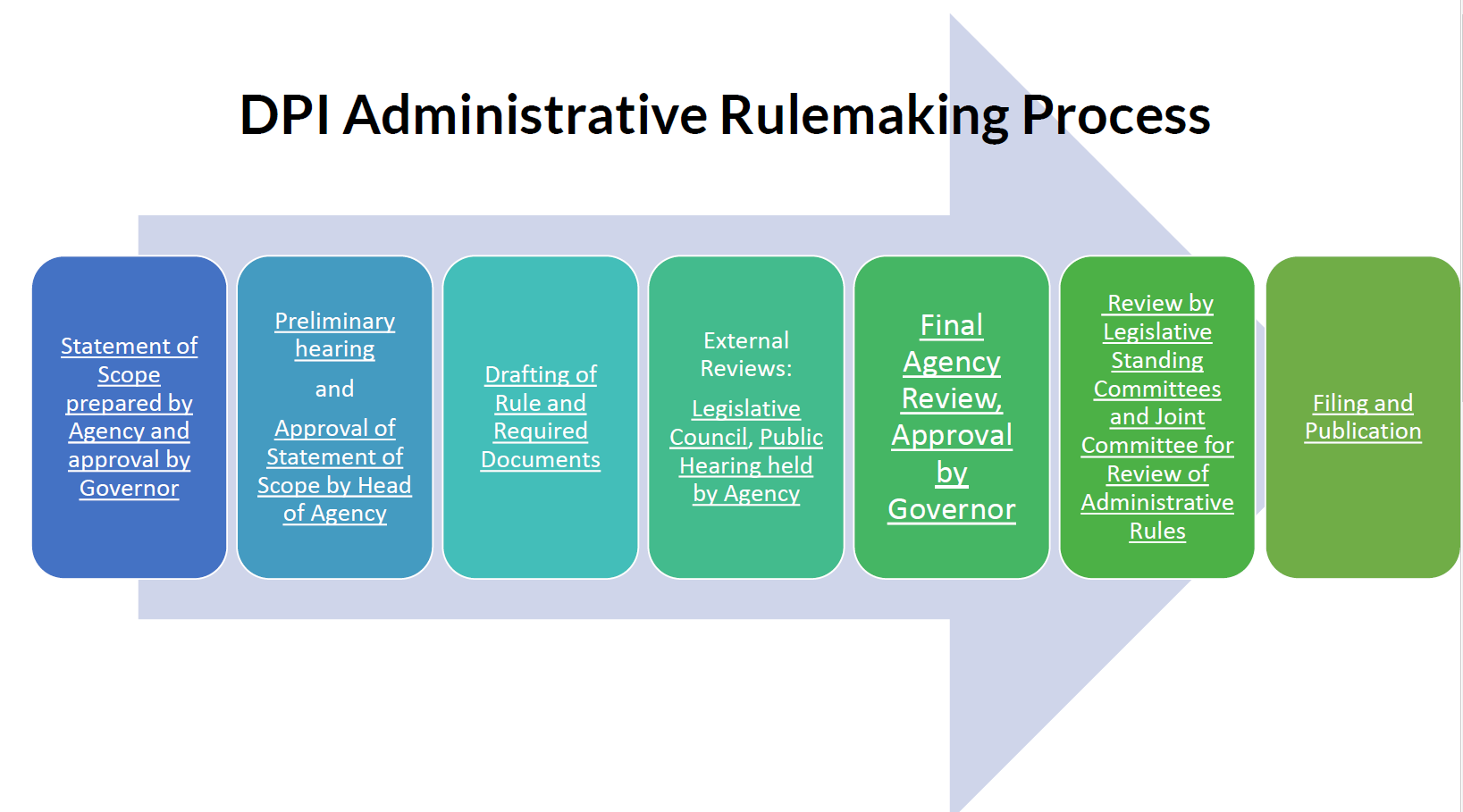 Why Now?
DPI Administrative Rules Page
[Speaker Notes: The following address the timing of this administrative rule change.  
DPI does not determine when a rule will complete the rulemaking process.  At multiple points in the rulemaking process, there may be delays or additional time required for legislative and gubernatorial review and approval.   A rule cannot go into effect until after legislative and gubernatorial review and filed with the legislative bureau.  When DPI began the rulemaking process, the goal was for summer 2021 implementation date.
Despite the delays in the rule being finalized, Wisconsin DPI is confident that:
With the resources provided already, LEAs and IEP teams should be prepared to make any necessary changes to their evaluation practices to meet the new rule requirements by the implementation date of December 1, 2021.
Teams implementing the new rule in good faith, even if not perfect,  will be conducting a more comprehensive evaluation and be able to make more objective and culturally responsive decisions during this high stakes process.]
Why the Change?
EAHCA (now IDEA):
1975 “Seriously Emotionally Disturbed” included “children who are schizophrenic or autistic”
Has remained relatively unchanged except for removing “seriously” and “autistic” from definition
WI PI 11:
1976: Emotional Disturbance
2000: Emotional Behavioral Disabilities
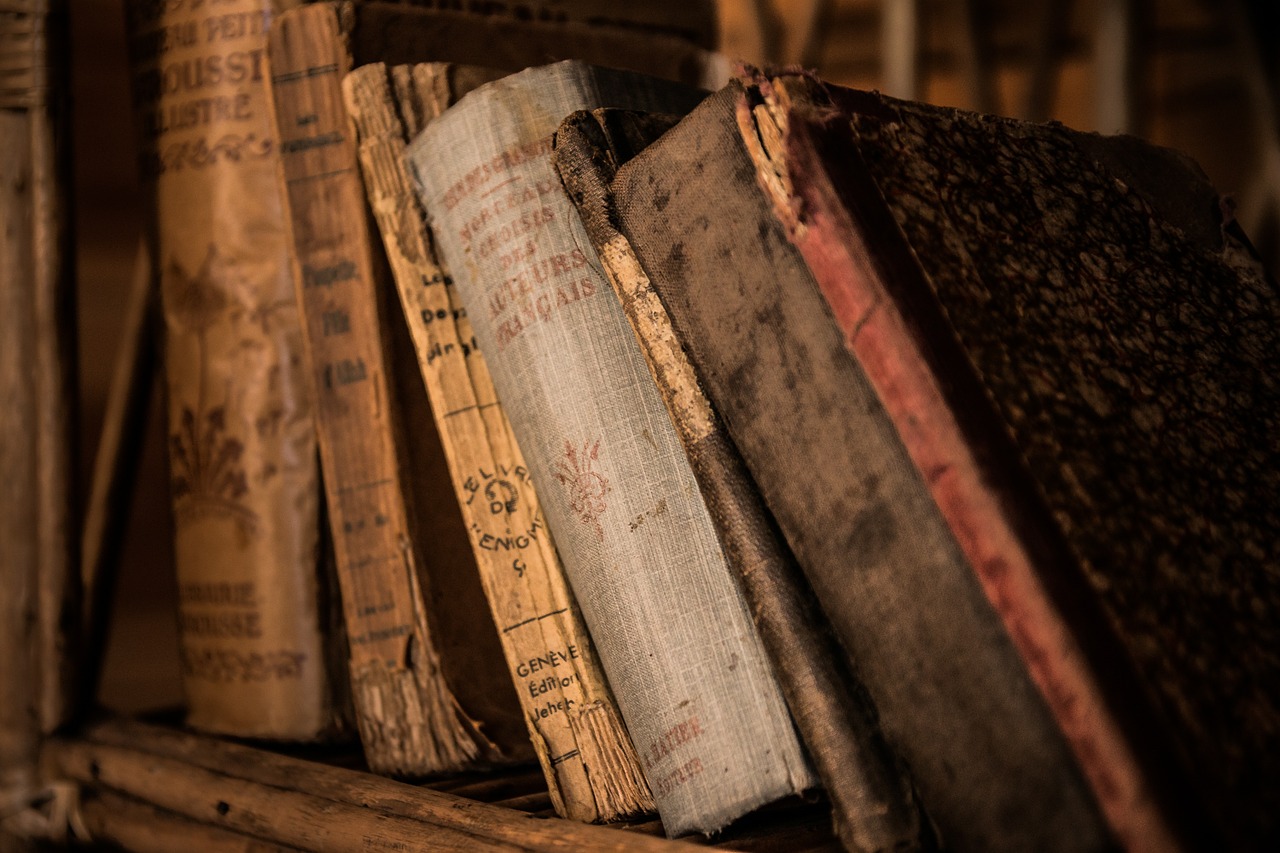 [Speaker Notes: Why Wisconsin’s administrative rule to identify a student with an emotional behavioral disability was changed:
One main goal was  to better align  with current trauma sensitive, social and emotional learning (SEL), mental health, Positive Behavior Interventions and Supports (PBIS) best practices.  

The following provides some context regarding how out of date the old rule was:
IDEA hasn’t changed since 1975 and the Wisconsin rule hasn’t changed since 2000.  Think about how much base has been learned since then!
The original Adverse Childhood Experiences ACE study that drew our attention to the impact of childhood trauma was conducted in the mid 1990s
National PBIS Center was initially funded in 1998
CASEL was founded in 1994

In summary, consider the amount of research, scientific, psychological and sociological knowledge has been gained about children, schools and special education during this time.  The current rule sought to provide teams with the tools to both recognize and apply current best practices in these areas.]
Why the Change?
Removing subjective language within the rule and replacing it with more objective (observable, measurable) language to ensure teams conduct more data-based evaluations and make more objective disability identification decisions.
Limiting deficit-based language and utilizing language that acknowledges the ecological factors that impact a student’s social, emotional and behavioral functioning.
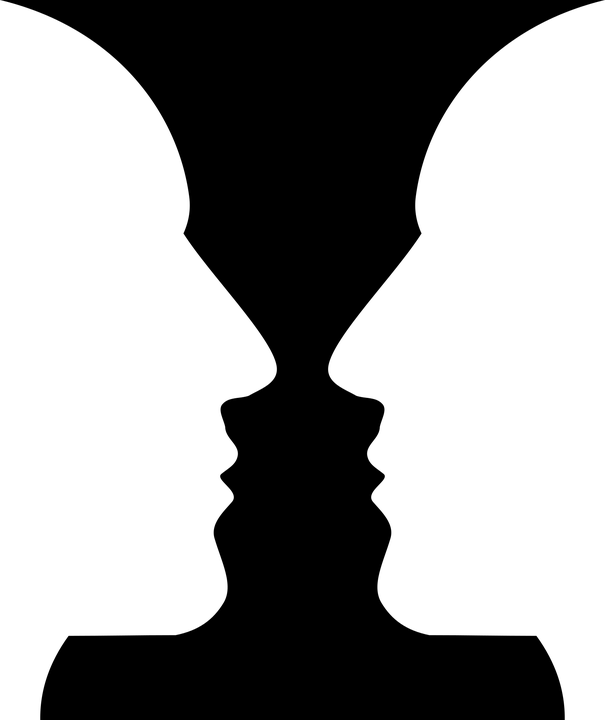 [Speaker Notes: Additional goals in updating the administrative rule were to:
Remove as much ambiguity and subjectivity as possible for IEP teams to make better data-based objective decisions.  
Require IEP teams to look at not only the whole student, including their strengths, but the ecological system that surrounds them and impacts their Social, Emotional and Behavioral functioning]
Why the Change?
Included the requirement of specific data sources and assessment practices to address bias, increase consistency in evaluation procedures across schools and LEAs, and assist IEP teams in making objective identification determinations.
Encouraged trauma sensitive assessment practices.
Requiring LEAs to provide and assess the results of evidence-based positive behavior interventions
[Speaker Notes: Additional Rationale:
Addressing implicit and explicit bias through ensuring consistency and objectivity.  IEP teams must have all the information they need at the evaluation meeting to make the right decisions and accurate identifications
Trauma Sensitive practices are embedded within the rule
Some students, with the right interventions and supports may not need special education; OR if they do, interventions whether successful or not provide important data to help best support a student
PBIS and RTI can work and improve outcomes for kids when implemented well.
Often students who reach the point of a referral and evaluation have not had a positive school experience.  Teams may find that the right positive interventions within a system of negative interactions and experiences may be highly effective.]
Why the Change?
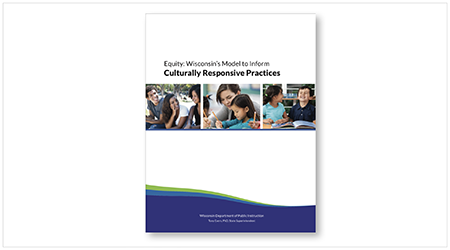 Placing an emphasis on equity and the ecological factors, including the cultural background of the student and their family, that impact student behavior due to clear evidence of inequities and disproportionality.
Equity: Wisconsin’s Model to Inform Culturally Responsive Practices
[Speaker Notes: The outcome data for students receiving special education services, and in particular  identified with an emotional behavioral disability, is clear and points to an obvious conclusion: our current system disproportionately negatively impacts certain populations of students and families.
LEAs and IEP teams must be sure to conduct culturally responsive evaluations.]
Racial Disproportionality
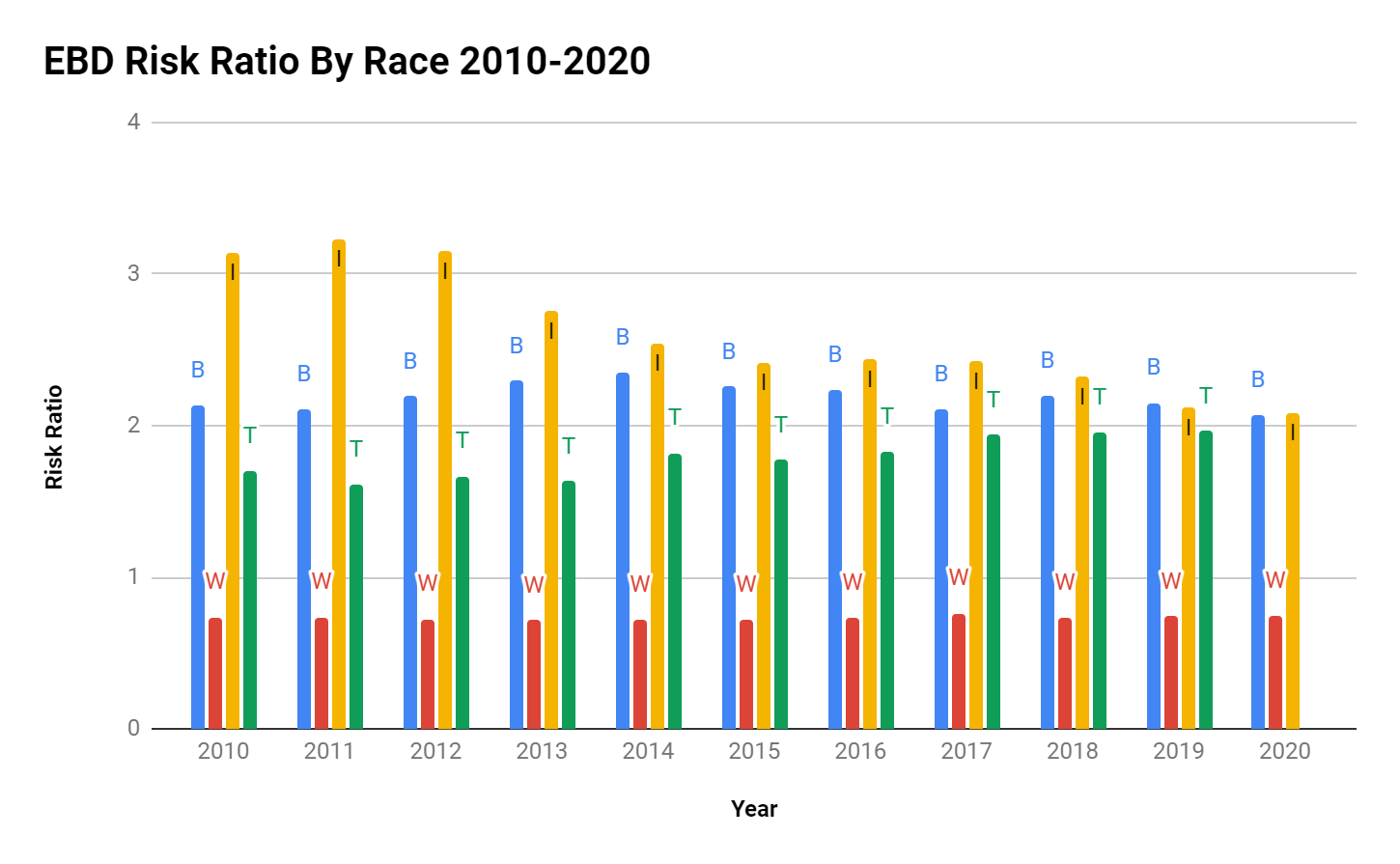 B = Black
W = White
I = Indigenous
T = Two or more races
[Speaker Notes: The data on this slide was initially shared in the introductory webinar and it is worth repeating.

Here is 10 years of data on Risk Ratios for identification of Emotional Behavioral Disability by race.
Risk ratios indicate the how likely a certain demographic group is to be within a category (in this case Emotional Behavioral Disability identification)  in comparison to the population as a whole.  So: 1.0 = exactly proportionate to the overall population, 2.0 = “twice as likely” as the overall population, 3.0 = “three times as likely” as the overall population
Asian, Hispanic, Hawaiian/Pacific Islander not included due to space/readability of the chart.  All were below risk ratio of 1.  Glad to share data if interested in seeing it, especially if it is relevant to local communities.
What does your local data tell you?
It's not just race.  Socioeconomic status, male and female, also look similar to this data.
LEAs should be sure to monitor disproportionate identifications for all marginalized and underserved populations and address inequities.]
Disproportionality: Students labeled with 
Emotional Behavioral Disability
Receive less positive feedback and more negative feedback: 1:3.8 positive to negative feedback ratio
Are secluded and restrained at much higher rates than students without disabilities (not emotional behavioral disability specific). See seclusion and restraint data in Wisconsin on the DPI website
Are suspended and expelled more: 25 percent of long-term suspensions and expulsions are of students with emotional disturbances, though they represent a fraction (5%) of the special education population.
Racial disparities within students identified with an emotional behavioral disability  (75% of students who are black and labeled with an emotional behavioral disability have been suspended)
Have worse secondary and post-secondary outcomes in many areas.
Mitchell, B., Kern, L., Conroy, M. (2019).  Supporting Students With Emotional or Behavioral Disorders: State of the Field.  Behavioral Disorders. Feb2019, Vol. 44 Issue 2, p70-84. 15p.
[Speaker Notes: What is the problem with disproportionality, or more specifically in many cases, the problem with inaccurate identifications? 

It is known from decades of research that students with Social, Emotional, and Behavioral barriers to learning and engagement:
Get less of the good stuff that everyone wants kids to experience in school, such as positive feedback, adequate academic and behavioral supports and interventions. 
Get way more of the bad stuff that happens in schools: suspensions, expulsions, seclusions or restraints, negative feedback, teasing, bullying, harassment.
And then, not surprisingly after they leave school that pattern repeats...
students experience way less of the positive secondary and post-secondary outcomes (academic skills, graduation, jobs, college)
experience way more of the negative ones (dropout, incarceration, poor physical and mental health outcomes)

OTHER DATA:
According to Losen and Gillespie (2012), 25 percent of Black students who were labeled with an intellectual or emotional disability were suspended from school in the 2009–2010 school year compared to 9 percent for White students diagnosed with an intellectual or emotional disability. 
Nearly 21 percent of students diagnosed with an emotional impairment dropped out of school in the 2008–2009 school year (Thurlow and Johnson, 2011). In addition, within 2 years of dropping out of school, approximately 56 percent of students with disabilities had been arrested compared to 19 percent for students with disabilities who graduated high school.

SOURCES:
Mitchell, B., Kern, L., Conroy, M. (2019).  Supporting Students With Emotional or Behavioral Disorders: State of the Field.  Behavioral Disorders. February 2019, Vol. 44 Issue 2, p70-84. 15p.]
Disproportionality: Students labeled with an Emotional Behavioral Disability
“As the data continue to show minority students with disabilities are at a greater risk for being suspended, school suspension increases the risk of school dropout, and school dropout increases the likelihood of incarceration, the pathway to incarceration seems to be evident for minority special needs students.”
Bell, C. (2016). Special needs under siege: from classrooms to incarceration.  Sociology Compass 10/8, 698–705, 10.1111/soc4.12392
[Speaker Notes: In Wisconsin, just like nationally, the school to prison pipeline is a very real thing, and a very real problem.  Culturally competent IEP teams conducting Comprehensive Special Education Evaluations can play a part in disrupting this pipeline.]
It’s Not (only) About Overidentification...
Addressing Bias in a Comprehensive Special Education Evaluation on the DPI website
For decades...educators have tried...reducing disability prevalence rates in certain groups. 
These efforts can have the unintended consequence of some students who need special education services not receiving the services they need. 
Instead of focusing on simply reducing the number of students of color receiving special education services, we need to develop effective strategies to accurately identify students who need such services.
[Speaker Notes: It's not just about racial disproportionality, the Wisconsin Emotional Behavioral Disability administrative rule update is about accurately assessing and identifying students strengths and needs and the ecological factors that impact academic and behavioral functioning.

Dr. Markeda Newell writes on the DPI comprehensive special education evaluation webpage that: 

“...we must clearly understand the conditions under which the decision to identify a student as having a disability and providing special education services is inappropriate not just for students of color, but for any student.”

It IS about ACCURATE identification (of category criteria and Disability-Related Needs)
Given the data discussed on the previous side, and based on Dr. Newell’s work, IEP teams need to be confident that the student:
Needs special education (meets Impairment Category Criteria) AND
Receives effective services via their IEP (meaning your evaluation needs to identify Disability-Related Needs)]
Learning Objective #2
1
2
3
4
5
Brief Overview of Comprehensive Special Education Evaluation
[Speaker Notes: The following section provides a brief overview of comprehensive special education evaluation.]
Educational Equity
Educational equity means that every student has access to the resources and educational rigor they need at the right moment in their education, across race, gender, ethnicity, language, ability, sexual orientation, family background, and/or family income.
Visit the DPI RTI Equity webpage for more information
[Speaker Notes: It is good to remind ourselves that as educators, we must ground all our work within an equity framework. Doing this ensures every student has access to the resources and educational rigor they need at the right moment in their education, across race, gender, ethnicity, language, ability, sexual orientation, family background, or family income. Grounding all our work within an equity framework, includes how IEP teams identify students with disabilities.]
Equitable Multi-Level Systems of Support
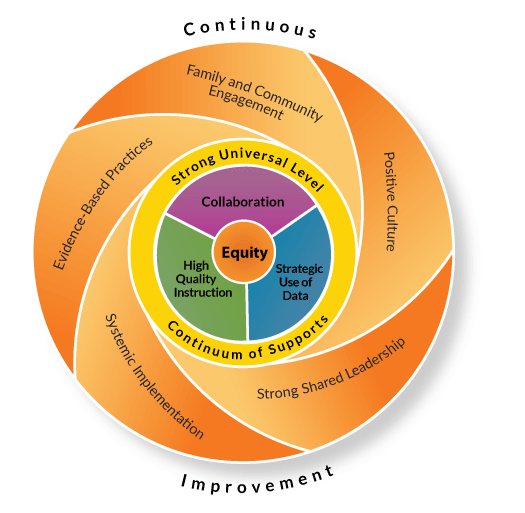 A comprehensive evaluation exists within a district’s equitable multilevel system of support (MLSS)  and represents a collaborative effort between families, general educators, related services, and special educators to understand a student’s needs.
Wisconsin’s Framework for Equitable Multi-Level Systems of Supports
[Speaker Notes: A comprehensive special education evaluation exists within a district’s equitable multilevel system of support. The stronger a school and district’s equitable multi-level system of support is, the easier it will be to conduct a comprehensive special education evaluation; to accurately consider and  identify a student’s category of disability; as well as identify the student’s developmental and educational needs.  Achieving educational equity is built on the foundation of Equitable Multi-level Systems of Supports.]
Comprehensive Special Education Evaluation
Special education evaluation is a process, not an event
“Evaluation means procedures used . . . to determine:
whether a child has a disability and 
the nature and extent of the special education and related services that the child needs.”

Visit the Code of Federal Regulation Website for more information about title 34
18
[Speaker Notes: At its core, special education evaluation is a 2-step process, not an event. It consists of procedures—
To determine if the child meets criteria for a disability category; and
To determine if the student needs specially designed instruction.

In conducting the evaluation, the IEP team must use assessment tools and strategies as well as information provided by the parents to...determine whether the child is a child with a disability and the content of the child’s IEP, including information related to enabling the child to be involved in and progress in the general curriculum or, for preschool children, to participate in appropriate activities.]
IDEA References Comprehensive Special Education  Evaluation
“the evaluation is sufficiently comprehensive to identify all of the child’s special education and related service needs, whether or not commonly linked to the disability category in which the child has been classified.”  
34 CFR 300.304 (c)(6)
19
[Speaker Notes: The quote on this slide comes directly from the federal regulations implementing the Individuals with Disabilities Education Act, also known as IDEA.  IDEA regulations outline the requirements school and district staff must follow when conducting special education evaluations.

This quote says: In evaluating each child with a disability, “the evaluation is sufficiently comprehensive to identify all of the child’s special education and related service needs, whether or not commonly linked to the disability category in which the child has been classified.”  
This means, special education evaluations do not just result in labeling; they also provide student-specific information useful for educational decision-making.   
Wisconsin’s, or any state’s, disability category criteria are generally only part of what is used to determine eligibility for special education.  Disability category criteria do not explicitly include all evaluation elements required by IDEA. In particular, documenting whether a student does or does not meet criteria for a particular disability category, by itself,  does not provide sufficient information to identify the student’s needs and strengths. 
Applying  the eligibility criteria for a particular category of disability is not enough to answer the “need for special education” question. To answer this question, the team must be able to identify the individual student’s academic and functional skill needs, and the extent of those needs.]
Addressing Bias in a Comprehensive Special Education Evaluation
Dr. Markeda Newell assisted Wisconsin DPI in developing a set of resources to assist IEP teams with recognizing different types of bias that may affect decision making throughout the evaluation process.

These resources align with Wisconsin DPI Culturally Responsive Resources.
[Speaker Notes: The Wisconsin DPI has developed a comprehensive special education evaluation framework and a key component of that framework is a set of documents developed by Dr. Markeda Newell. Dr. Newell helped DPI develop a Culturally Responsive Problem-Solving Guide for school teams supporting an equitable Multilevel System of Supports.  These resources assist IEP teams with recognizing different types of bias that may affect decision making throughout the evaluation process.  She also has developed videos and self-guided modules on culturally responsive problem solving which can be found on the Culturally Responsive webpage, linked here. Included on the resource page is a link to a talk that Dr. Newell gave to educators in MPS about culturally responsive problem solving.]
Addressing Bias in a Comprehensive Special Education Evaluation
The purpose Culturally Responsive Problem-Solving Guide is to provide research-based guidance on how to identify and reduce bias in the special education evaluation process, as well as provide strategies on how to recognize and harness the strengths, assets, and competence of all students so they can graduate from school, college, career, and community ready.
[Speaker Notes: Dr. Newell developed information specifically for IEP teams to identify and address bias as it may relate to the special education evaluation process. This is especially important when considering the racial disproportionality in Wisconsin when identifying an emotional behavioral  disability. 

Dr. Newell incorporates other components of DPI guidance in this set of resources including links to the College and Career Ready  framework, using developmentally and educationally relevant questions, using the RIOT and ICEL framework  to guide the special education evaluation process, and the important role of students and families in decision making.]
A Balanced View of the Whole Child
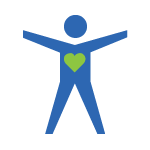 Comprehensive Evaluation Key Idea:
It’s important for teams to consider concerns about the student, but also to gather information about strengths from families, the student (as appropriate), and others to paint a culturally responsive picture of the whole child
Visit the Culturally Responsive Practices webpage on the DPI website for more information
[Speaker Notes: Through a comprehensive special education evaluation, we are going to work to get a balanced view of the whole child. The better the picture the IEP team has of a student at the point of referral, the more efficient and effective the review of existing data will be; the more efficient and effective the review of existing data is the more focused the collection of additional data and other information during the evaluation, which in turn helps paint a culturally responsive picture of the whole child and to identify student strengths to address challenges and barriers.

Information about the “whole child” enriches IEP team discussion and helps stay focused on the student’s educational needs, not just disability category.]
Words Matter
Move From: 
(label focus)

“We think this student has an emotional behavioral disability. What assessments do we need to conduct to determine eligibility?
Move To:
(need focus)

“What information do we need to gather so we can determine special education eligibility AND identify the needs of the  student?”
23
[Speaker Notes: One of the major shifts in “thinking” about special education evaluations is a focus on identifying student “needs” versus primarily focusing on identifying whether a student meets criteria for a particular disability category.  

There has been a history of  determining the assessments to be administered  based on the referral, rather than a team approach in gathering information from a variety of sources and discussed collectively to decide next steps and what assessments can provide the additional information needed as part of the comprehensive evaluation process.

This needs focused approach to conducting special education evaluations, is not only a better use of IEP team members’ time and effort, but it provides more individualized and educationally relevant information to inform general and special education supports moving forward.  

Special Education evaluation is a “high stakes” decision and a time and resource intensive process. Thus, IEP teams should fully utilize the required evaluation timelines to “get it right” for the benefit of each student and family,  and for the other members of the student’s IEP team.]
Comprehensive Special Education Evaluation
Academics
Cognitive Learning
Communication
Independence and Self-determination
Physical and Health 
Social and Emotional
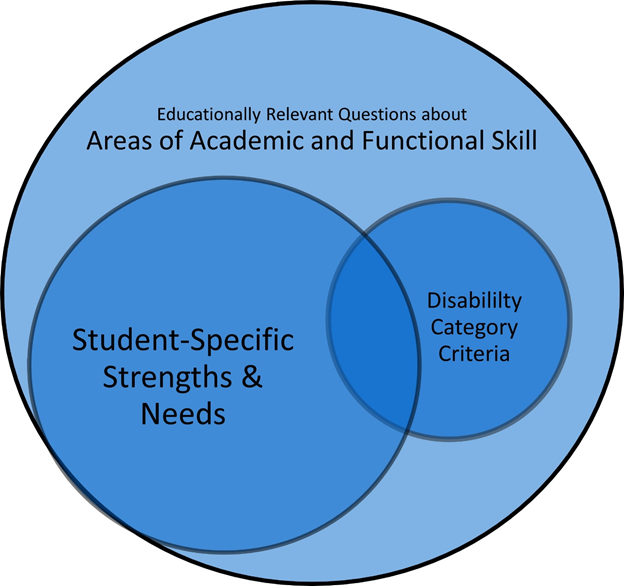 [Speaker Notes: Getting a balanced view and moving from a label focused to a needs focused evaluation, involves asking educationally relevant questions based on the referral and the review of existing data. Disability category criteria is only one type of question that needs to be answered. The IEP team can consider if the evaluation needs to answer any specific questions about the student’s level of performance and functioning as it relates to Academics, Cognitive Learning, Communication, Independence and Self-determination, Physical and Health, or Social and Emotional learning. 

A comprehensive special education evaluation does not mean the IEP team will assess and collect information on everything or all of these areas, it means you plan your evaluation so that the IEP team will not miss anything about the student that may be needed to identify a disability category and determine special education eligibility and, if the student is determined eligible, to develop the content of a student’s Individualized Education Program (IEP).]
Comprehensive Special Education Evaluation
There are many resources available on the Comprehensive Special Education Evaluation webpage, including: 

Video Playlist for Comprehensive Special Education Evaluation

Information Bulletin 21.01 Special Education Evaluation

And more
[Speaker Notes: For more information regarding a Comprehensive Special Education Evaluation visit the Wisconsin DPI comprehensive special education evaluation webpage]
Learning Objective #3
1
2
3
4
5
Understanding the assessment requirements for identifying an Emotional Behavioral Disability
[Speaker Notes: The following sections explores the assessment requirements for identifying a student with an emotional behavioral disability.]
Four Parts of the Rule
Definition of Emotional Behavioral Disability
Characteristics of Emotional Behavioral Disability
Required Data to use in determination of  Emotional Behavioral Disability
Additional Requirements:
Trauma and Mental Health
Difference in Norms
Additional Team Member
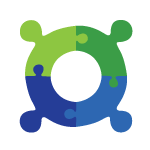 [Speaker Notes: The rule is organized into four main sections, and this presentation will start with a presentation on parts 3 and 4 or the administrative rule:
Required data collection activities as part of a comprehensive evaluation
Additional things that the IEP team must consider.]
Requirements
☐ Yes ☐ No: The IEP team conducted a comprehensive evaluation and considered current data from the following (all must be checked):
Evidence-Based Positive Behavioral Interventions
Observations-Academic Settings
Observations-Non-Academic Settings
Interview-child
Interview-parent
Interview-teacher(s)
Interview-Positive Adult
Review of Records
Standardized Rating Scales
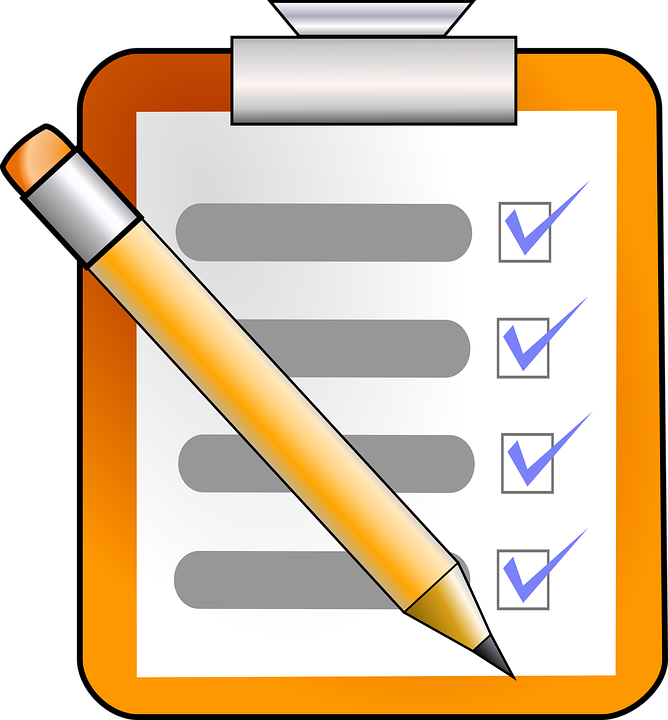 PI 11 36(7)(c)
[Speaker Notes: In changing  the vague and ambiguous language that was in the previous rule into specific required components that must be included as part of a comprehensive evaluation, IEP teams are:

enabled to make more objective decisions, and limit the use of subjective information, 
able to minimize impact of implicit and explicit bias on team decisions, especially at vulnerable decision points
required to collect data from  multiple specific sources using a variety of data collection methods.  This allows IEP teams to document and determine whether the preponderance of evidence supports the identification of an emotional behavioral disability.  This is an important factor in reducing the extreme racial disproportionality in emotional behavioral disability identifications.  That is, teams are not  just looking at a score or set of scores from standardized behavior checklists.  Nor are they relying on subjective, untrue, unfounded or unalterable attributions to a child’s social/emotional/behavioral functioning.]
Requirement: Evidence-Based 
Positive Behavioral Interventions
The results of evidence-based positive behavioral interventions implemented within general education settings. (Document evidence-based positive behavioral interventions under previous interventions and their effects on the evaluation report, ER-1.)
[Speaker Notes: Providing, monitoring and documenting evidence-based positive behavioral interventions and monitoring  progress provides the IEP team with information and data that are critical for determining whether or not a student has an emotional behavioral disability and to identify the student’s unique needs.  
Remember data from earlier that students with social, emotional, or behavioral challenges get way less of the good stuff from school and way more of the bad stuff?  A student who reaches the point of an evaluation where emotional behavioral disability is being considered has likely:
Gotten lots of bad stuff from their school experience
Needs a lot more of the good stuff that schools offer to change their trajectory
Given that it is well known that the effectiveness of positive behavior intervention is greater and longer lasting that punitive interventions, this approach at a minimum needs to begin at the time of referral (although ideally before referral)]
Questions about Evidence Based Interventions
What qualifies as an evidence-based intervention?  Do they require specifics about: number of weeks/length of time, fidelity of implementation, minimum number of interventions, progress monitoring, extend the timeline to implement interventions 

What if the intervention works? Does that mean the student cannot be identified with Emotional Behavioral Disability?
[Speaker Notes: The following are questions commonly asked about evidence-based interventions:

Is there a set  number of weeks or length of time, fidelity of implementation, minimum number of interventions, progress monitoring, extend the timeline to implement interventions?
No, IEP teams are given flexibility to balance between what is required of a given intervention (being sure to align it with the evidence base that supports its effectiveness) and allowing teams flexibility to individualize for the student being evaluated.
The next slide provides resources that provide information on how to implement, monitor and assess the effectiveness of an intervention.

If the intervention works, does that mean the student cannot be identified with Emotional Behavioral Disability?
No.  But this should  be carefully considered.  The IEP team needs to discuss if the intervention is working, does the student need Specially Designed Instruction, or has the IEP team identified the right supports that can be provided and implemented without an IEP? 
If the intervention is effective and the student is determined to need Specially Designed Instruction, the IEP team now has information and data for an IEP regarding what works for the student, and what ecological factors increase or decrease the likelihood of a behavior occurring.]
Evidence Based Interventions Resources
What Is an Evidence-Based Behavior Intervention? Choosing and Implementing Behavior Interventions That Work webinar Q&A 
Evidence Based Intervention Network wegbpage
Evidence for ESSA website 
National Center on Intensive Intervention website
National Center on Intensive Intervention- The Five Steps of DBI page (data-based Individualization)
What Works Clearinghouse website
[Speaker Notes: This slide provides links to resources for the implementation of Evidence Based Positive Interventions]
Requirement: Observations
Systematic observations of the student in both academic and non-academic settings documenting intensity, frequency, rate or duration of observable target behaviors, as well as other ecological factors that may be impacting the student’s behavior.
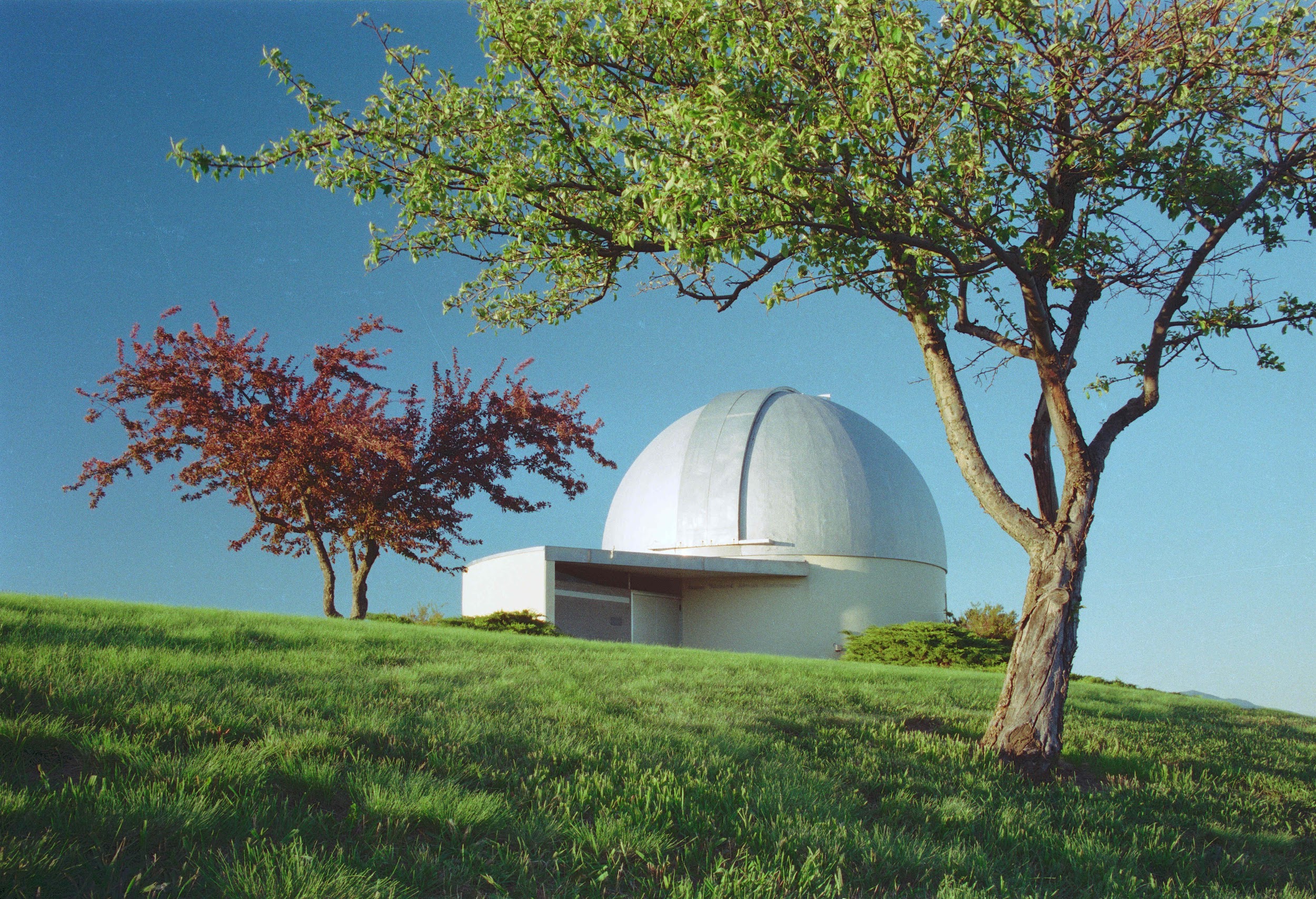 [Speaker Notes: Observations are the most direct information you can obtain about a student.  What makes observations “systematic?”
Needs to be objective and obtain reliable and valid results. Systematic observations are planned in advance.  The plan should be clear and objective so that any individual IEP team member can implement the plan/conduct the observations and obtain the same results.  To do this, teams must:
Know what you’re measuring: Focused (generally on target behavior or behaviors)
Know how you’re measuring it: Metrics are  clearly defined.  Depends on behavior(s): intensity, frequency, rate, duration
Know when, where and how much you need to measure: across multiple settings to help determine patterns and identify ECOLOGICAL FACTORS influencing the presence or absence of the behavior(s)
Be sure to gather samples of behavior across various modes of Instruction, parts of the Curriculum, different Environments
Don’t forget about non-academic settings!
Know why you’re measuring it: 
Identify student needs
Identify ecological factors influencing behavior
Confirm or disconfirm characteristics identified by other sources (interviews, standardized rating scales, etc.)

How do you observe “internalizing behaviors,” such as unhappiness, depression, anxiety, fears, etc?
This brings up an important point about why the rule includes different required assessments and data requirements.  No one activity, whether observation, interview, standardized rating scale can give you a definitive answer about student behavior.  Some required data sources will be better tools for answering certain educationally relevant questions than others.  For example
Behavior rating scales and interviews may provide more valuable information if your educationally relevant question involves an “internalizing” behavior than observation.  
Observation data in this case might be more to support by adding to the preponderance of evidence to support “pervasive unhappiness, depression, or anxiety.”  
That said, evaluators still do observations and are  looking for  “symptoms” or “indicators” for this factor.  
Examples, (includes but are not limited to): 
anxiety: nail biting, avoiding people/places, 
depression: change in eating or sleeping habits, anhedonia (i.e. the inability to feel pressure).

Required observations across settings
Take into consideration the impact of instruction, curriculum, environment, relationships, and other ECOLOGICAL factors on a student’s behavior. 
Root Cause identification: Observations across settings identify functions and patterns of behavior by considering when, where and under what conditions behaviors do and do not occur. 
Intensity, frequency and rate/duration are critical to determine if the behavior:
adversely affects the child’s educational performance
is appropriate in the context of the environment (ecological factors)]
Requirement: Interviews
Interviews of the child and parent or family that include gathering information regarding the child and family’s norms and values, as well as other ecological factors that may impact the child’s behavior.

Interviews of the child’s teachers that include gathering information regarding the child’s strengths and ecological factors that may impact the child’s behavior.
[Speaker Notes: Interviews: next to observations, interviews are the next most direct source of information and data.
Keep in mind that although you want to interview multiple sources, you do not need to interview every one of the student’s teachers. It will be important to interview the teachers that know the student best, spend the most time with the student, and those in different settings including settings where the student demonstrates strengths. 
Interviews can be thought of as “systematic” in much the same way one thinks about systematic observations:
There is no chart/form.  It is individualized.
Know what you’re asking: Focused on ecological factors as well as the child
Know how you’re asking it:  Culturally Responsive Practices
Know who you need to interview: functioning across multiple settings to help determine patterns: ECOLOGICAL FACTORS
Know why you’re asking each question in the interview: 
Identify student needs
Identify ecological factors influencing behavior
confirm or disconfirm characteristics identified by other sources (interviews, standardized rating scales, etc.)
Know when is the best time to interview:
Culturally Responsive considerations:
If using  standardized rating scale scores before the interview, will this prime confirmation bias during a vulnerable decision point?
If using standardized rating scale scores before the interview, will this ask more educationally relevant questions in a culturally responsive manner?
There is no right answer to the questions above.  The best assessment process depends on the individual situation, student, etc.
Trauma Sensitive considerations: 
Should the evaluator interview the student when I schedule it, or allow the student to choose (Core TSS value: choice)
Should the evaluator allow the student to choose “where” to do the interview (Core TSS value: safety)
Key terms related to interviews: Does the interview provide insights related to:
NORMS
VALUES 
ECOLOGICAL FACTORS
STRENGTHS
Required interviews with multiple individuals allow for  
direct input from the student and family, 
consideration of the ethnic and cultural norms of the student and their family including how a student’s culture may be reflected in both the absence or presence of behaviors.]
Requirement: Interviews
Interview of an LEA staff member, identified by the student, when possible, as having the most positive or a positive relationship with the student, that includes gathering information regarding the student’s strengths and ecological factors that may impact the student’s behavior. The LEA staff member may have been interviewed as one of the interviews of the student’s teachers, above.

Questions: What if no staff member is identified? The requirement states “when possible” which seems begs the question of how to make sure requirement is considered and implemented with fidelity.
[Speaker Notes: Key Terms: positive, strengths

Trauma Sensitive Schools Values:
SAFETY
TRUST
CHOICE
COLLABORATION
EMPOWERMENT
CULTURAL RESPONSIVENESS

What if no staff member is identified? 
This requirement is important enough that you need to find someone who fits this description because:
It is trauma sensitive
It is a layer of protection for the student against implicit and explicit biases / untrue, unfounded, unalterable attributions to their behavior
The very idea of not having one staff member who has a positive relationship with a student is:
highly unlikely
says more about the school’s climate, culture and system than it does about the student.
If the student is unable or unwilling to identify a staff member:
ask their parent/guardian
LEA identifies one for them
Again, this tells the IEP team something about the school climate and culture and what school feels like for the student being evaluated.  If the student has literally zero positive relationships with the adults in a school, it is an important data point that can indicate, eligible or not, what sort of interventions and supports this student needs.]
Ecological Factors
The RIOT/ICEL Matrix
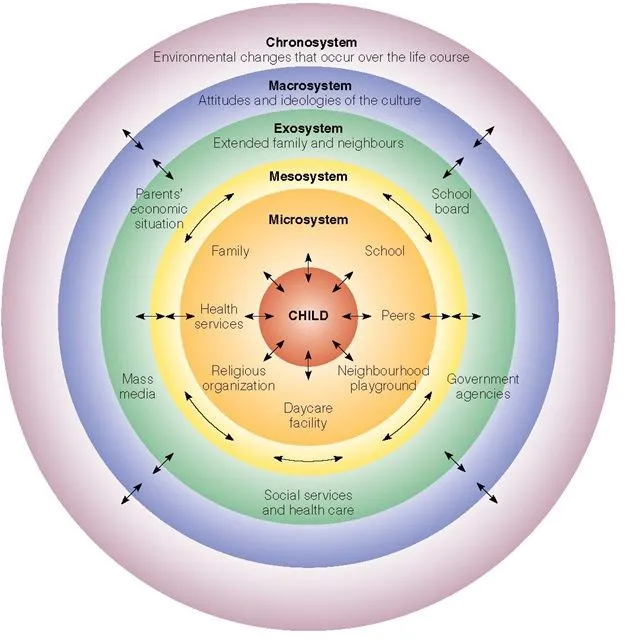 Ecological: of or relating to the environments of living things or to the relationships between living things and their environments.
Bronfenbrenner’s Ecological Systems Theory
[Speaker Notes: Ecological” simply means don’t just look at the student under a microscope as if their behavioral functioning occurs in a vacuum and is not influenced by the environment and situation around the student.  
Look at all parts of the ecological system: chrono, macro, exo, meso, micro
When it comes to the school’s piece of the microsystem, look closely at the Instruction, Curriculum and Environment
Comprehensive Special Education Evaluation framework: you don’t have to “assess” everything, but you don’t want to miss anything.  So consider what information you need to get a comprehensive picture of the student and the world they live in.

For Record Reviews, Interviews, Observations, Tests (standardized rating scales): The IEP team should ask itself during the Review of Existing Data process: what is a big enough “sample size” to get an accurate picture of the student and the ecological factors that impact their behavior? 
How many observations and in how many environments? How many people (and who are they) that should be interviewed?  How many rating scales are needed?
Is there enough sources of information and data to fill out the RIOT ICEL matrix?  Consider using this tool proactively.]
Interviewing Resources
Foundational Resources on the DPI website:
Addressing Bias in a Comprehensive Special Education Evaluation on the 
Vulnerable Decision Point 3: Collecting Additional Information
Promoting Excellence for All eCourse
Many, many books
[Speaker Notes: Conducting a clinical interview is full of opportunities for biases to influence the decision-making process through unfounded, untrue or unalterable attributions.
Bias may show up in the questions evaluators ask
Bias may show up in the interpretation of what was said, and what evaluators choose to write down (or not write down) after the answer.
Making data collection a vulnerable decision point, as described by Dr. Markeda Newell, is the first resource provided in the first bullet point on this slide.

Planning how you will collect additional information  is also a great opportunity to avoid potential bias showing up during the evaluation process.  Everything from preparing for the interview (where, what questions will be asked) to the interview itself is a chance to build a positive collaborative relationship with students and parents, and to learn about the student’s family, culture and values, which are key ecological factors influencing the student’s social, emotional, and behavioral functioning.

The links on this slide are general resources not specific to interviewing, but more foundational to understand the context, implicit and explicit biases that impact how evaluators interact with students both generally and when evaluators are conducting individual evaluations.]
Interviewing Resources
Culturally Responsive Interviewing: Proactive Strategies for BIPOC Students blog
Culturally Responsive Interviewing: Proactive Strategies for BIPOC Students on-demand webinar
Sample questions from Jones Intentional Multicultural Interview Schedule.
Jones, Janine. “Best Practices in Multicultural Counseling.” In Best Practices in School Psychology V, edited by Alex Thomas and Jeff Grimes, Ch. 111. Bethesda, MD : National Association of School Psychologists, 2008.
[Speaker Notes: These resources provide more specific information on many of the questions Wisconsin DPI received about interviewing such as:
Is there an interview format or template?
How do evaluators ask questions about the student’s culture and values without being to invasive or offensive?]
Requirement: Records Review
Review of educational information maintained by the LEA, including health, academic and disciplinary records.
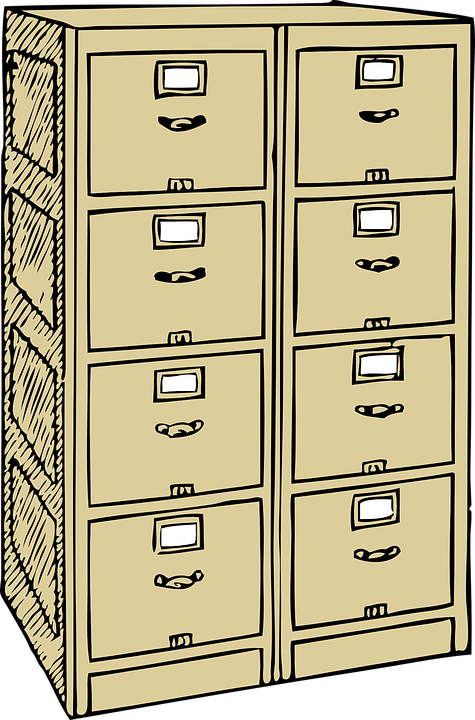 [Speaker Notes: A couple of tips for conducting a file review:
Be thorough and detailed
often, students with social, emotional, or behavioral challenges have “thick” files (office discipline referrals, extensive teacher comments/narratives on progress reports).  Patterns will likely emerge,
patterns in some cases may provide clear examples of discipline at the individual level that is clearly a result of biases and institutional racism
Look for patterns in the subjective teacher comments across years.  
They may not use the same words, but things that are more durable “traits” rather than short-term “states” are often noticed by teachers.
K teacher: “prefers to work independently”
Gr. 1 teacher: “does not work well with peers”
Gr. 2 teacher: “plays alone during recess”
It is likely that you will get at least some information regarding the student in all 6 areas of academic and functional skill within the comprehensive special education evaluation process: 
academics
cognitive learning
communication
independence and self-determination
physical and health
social and emotional learning
Be sure to apply a culturally responsive lens to your review
Know your own biases
When reviewing record, what is the “norm” you are comparing subjective historical input such as teacher comments, letter grades, etc.]
Requirement: Standardized Rating Scales
Results of standardized behavior rating scales, which are normed using nationally representative samples: 
From a minimum of two sources from school OR documented why the team was unable to gather valid rating scale results from two sources on the ER-1.
From at least one source from the home or community.
The IEP team confirmed that normative data reflects the child’s background OR documented that it did not in the ER-1.
[Speaker Notes: Results of standardized behavior rating scales, which are normed using nationally representative samples, from a minimum of two sources from school and one source from the home or community. If only one source from the school is familiar enough with the student to obtain valid rating scale results, as defined by publisher recommendations for the individual rating scale, then that must be documented in the evaluation report. Nationally normed behavior rating scales must include, when available, normative data that reflects the child’s background. If the child’s background is not included in the normative data of a standardized rating scale used, the evaluation report must include an explanation.]
Norm Samples and Child’s Background
“...normative sample for the XXXXXX consisted of 838 public school students, ages 9–18, with a mean age of 13.77 years. Fifty-one percent of the normative sample was male. Ethnicity of the normative sample was 60% Caucasian, 18% Hispanic, 15% African American, and 7% Other.  No information was provided about geographic location or SES demographics of the normative sample.”
[Speaker Notes: This slide provides an example of a normative sample statement for a rating scale.
This example is from the Buros Mental Measurements Yearbook.  

Things to notice in this example:
No information about geographic location or socioeconomic status: May be a red flag if you are in an low socioeconomic status rural area in Wisconsin
7% “other”: As an evaluator, are you confident that this is an appropriate tool if you are conducting an evaluation with a Native American student?]
Norm Samples and Child’s Background
U.S. children and young adults aged 2 through 21 Size 311 examiners in 44 states TRS: N = 1,700 PRS: N = 1,800 SRP: N = 900 *U.S. population estimates obtained from the 2013 U.S. Census Bureau American Community Survey Sample controlled for Age No Sex Yes Race/ethnicity Yes Geographic region Yes SES/parent’s education Yes Community size Yes Inclusion of children from special education classifications Yes
[Speaker Notes: Example 2: this example is directly from the one of the “gold standard” behavior rating scales publisher websites.

Things to notice in this example:

Is 44 states a problem?
Matched to US census is probably a good sign
Looks like they considered other important demographic information (sex, race/ethnicity, geographic region, SES, parent’s education level and rural, urban, suburban pops.]
Requirement: Standardized Rating Scales
Results of standardized behavior rating scales, which are normed using nationally representative samples:



The IEP team confirmed that normative data reflects the child’s background OR documented that it did not in the ER-1.
IDEA required team member: “Individual who can interpret the instructional implications of evaluation results”
&
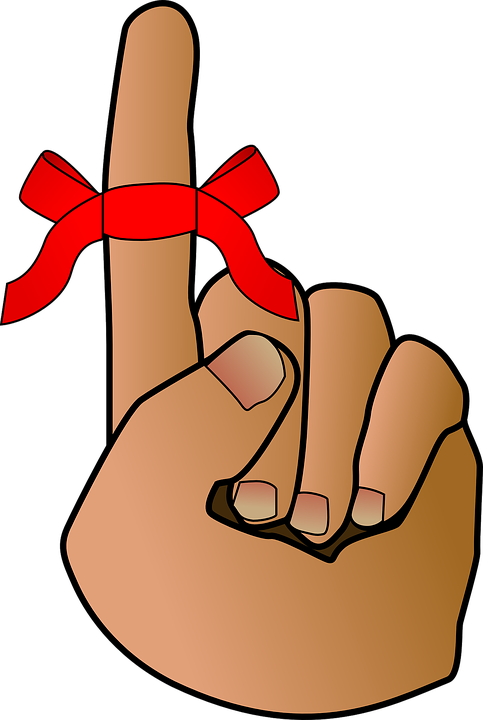 [Speaker Notes: Keep in mind the following: 
No tool is perfect or will perfectly “match” any student.  The key is that the team is made aware of the normative sample and that the team discusses the potential implications of the normative sample.
A school psychologist is trained to do review assessment tools to ensure they are appropriate to the student being assessed, and is often the staff member that serves as the required team member who can interpret the instructional implications of evaluation results.
The samples shared previously were from quick google searches.  Better sources for normative data would be:
Examiner and Technical Manuals that come with purchased tools will have this information
Many of the “gold standard” tools have plenty of independent research conducted on them
Call the publisher, they are often more than happy to share information and internal research
Purchase or check out the Mental Measurements Yearbook
Note, resource links appearing later in this slide deck
In the examples: What if a tool doesn’t reflect the child’s background?  Can the IEP steam still use it?
Yes, DOCUMENT IT so it gets discussed and considered in team decision process
Scrutinize the data gained from this source in the context of other data collections.  Does it align with other sources?]
Requirement: Standardized Rating Scales
From a minimum of two sources from school OR documented why the team was unable to gather valid rating scale results from two sources on the ER-1.

From at least one source from the home or community.
[Speaker Notes: General Questions re: Standardized rating scales.  What if…
Student is referred early in the year or over summer and no staff members know the child for long enough to give valid input per publisher requirements? 
rating scales are not returned from a home/community source? Can info from the interview be sufficient? Often times, parents do not return rating scales. Do IEP teams check the box but document that parents did not return the rating scale on time?
Because of the nature of being virtual, our teachers do not know the student well enough to complete a rating scale, How do IEP teams handle this requirement?
Answers:
Yes, you must use rating scales.  Here’s why:
Parent input and multiple sources of data are crucial to minimizing the potential impact of implicit or explicit bias of individual raters.
It helps determine whether behaviors are context specific (with certain teachers, in certain classes, at home but not at school or vice versa).
“What if” questions:
Option 1: problem solve 
you have 60 days to complete evaluation, so even in summer referrals staff will often have enough time to get to know student to meet specific requirements of many tools.
Virtual: Did they recently attend brick and mortar school?  Are there teachers there that could complete the rating scale?
Talk to the parent, LISTEN TO THEM, find out what the barriers are and address them.  This is cultural competence 101.  Don’t blame the parent, try to understand where they are coming from.  They could be anything from nervous about what the results will say about their child, an inability to read or complete rating scales, too busy or exhausted making ends meet to support their family, or distrustful of the school or district because systems often let them down.  If you read this requirement and jumped right to “the parents just don’t care” go back to the recorded videos, webinars and materials from Dr. Markeda Newell about addressing bias in evaluations and culturally responsive problem solving because parent blaming is simply untrue, not productive, and does not help the student.
Remember the rating scale must be from a source from home OR community (not both).  Thus, a rating scale can be filled out by a coach, club leader, tutor, mentor, etc.

Option 2: try your best and document:
Remember how important a decision for special education eligibility is.  The high stakes of an eligibility decision will one way or another influence the trajectory of the life of a student.  High stakes decisions, including decisions made during the evaluation process are worth some extra effort, a few extra phone calls, etc. to complete a comprehensive special education evaluation.]
Standardized Rating Scales 
Information Sources
Examiner and Technical Manuals that come with purchased tools will have this information
Many of the “gold standard” tools have plenty of independent research conducted with/on them
Call the publisher, they are often more than happy to share information and internal research 
Purchase or check out from the library the Buros Mental Measurements Yearbook
[Speaker Notes: The following are some sources to find additional information about rating scales:
Examiner and Technical Manuals that come with purchased tools will have rating scale information
Many of the “gold standard” tools have plenty of independent research conducted on them
Call the publisher, they are often more than happy to share information and internal research 
Purchase or check out from the library the Buros Mental Measurements Yearbook]
Standardized Rating Scales Resources
Buros Center for Testing Website / Test Reviews Online / Buros Mental Measurements Yearbook
Your School Psychologist(s)
Domain 8: Equitable Practices for Diverse Student Populations
Domain 9: Research and Evidence-Based Practice
[Speaker Notes: This slide contains links to additional standardized rating scale resources.]
Additional Requirements
The IEP team considered the effects of any known history of trauma or mental health disorder on the student’s functioning and did not identify or refuse to identify emotional behavioral disability based solely on a known history of trauma or mental health disorder. Summarize discussion:
Evidence-Based Positive Behavioral Interventions
Observations-Academic Settings
Observations-Non-Academic Settings
Interview-child
Interview-parent
Interview-teacher(s)
Interview-Positive Adult
Review of Records
Standardized Rating Scales
{
}
experience
response
[Speaker Notes: The following are some additional key points related to the assessment requirements for determining an emotional behavioral disability. 
Trauma history or Mental Health Diagnosis is not for ruling in or ruling out whether a student has an emotional behavioral disability.  Understanding and interpreting trauma and mental health history is more (but not exclusively) about identifying student needs (Disability-Related Needs).
It is known that trauma experiences are common enough that they are important considerations when conducting evaluations considering an emotional behavioral disability.
It is also known that trauma response is individualized and influenced by many factors.
IEP Team needs to talk about trauma and mental health and consider its impact on the student.
In general, this discussion will likely have more impact on the second purpose of a comprehensive evaluation: collecting enough data and information to develop the student’s IEP (that is, identifying the student’s educational needs).
How do IEP teams identify the difference between behavior resulting from trauma vs. behavior caused by emotional behavioral disability?
The response/reaction to trauma in some could be the development of an emotional behavioral disability.  But it also may not.
It is known that when an individual experiences a trauma that “recovery is the norm.”  
This requirement is here to ensure that 
The IEP team, through its comprehensive special education evaluation, has considered whether or not the student has experienced trauma and the impact it has had on the student
And that the student, if they have experienced trauma, receives the trauma sensitive supports they need.]
Additional Requirements
The IEP team discussed and determined, based on information and data collected, whether behaviors are a result of a difference between the norms of the child’s family and community or an emotional behavioral disability. The IEP team did not identify the student as a student with an emotional behavioral disability when there is evidence that the difference is the primary causal factor of the behaviors.
[Speaker Notes: Are the school’s discipline policies and practices, rigorous and high expectations in curriculum and instruction achieving equitable results?  

These are the foundational building blocks that lead to poor outcomes for children from underserved and inequitably served cultures.  If cultural mismatch is the problem, special education is not the solution.

Below are some EXAMPLES from our two most disproportionately identified racial groups:
Research has demonstrated that black boys are perceived as:
 older (thus they lose the benefit of the the doubt when they are younger for any “misbehavior” in comparison to white boys).
angrier than white children
So it is not hard to see how this may lead to disproportionate discipline that might be used to identify a young black boy as having an emotional behavioral disability when the real problem is people are not seeing him for who he is.
Historical & intergenerational trauma impact on social emotional functioning and behavior of indiginous students:
depression & anxiety are common reaction to these traumas.  Is specially designed instruction the answer? 
or are other mental health supports and services through the school’s equitable multi-level system of supports what the child needs?

The requirement on this slide DOES NOT MEAN IF A PARENT or FAMILY MEMBER  SAYS  THAT THE WAY THEIR FAMILY SOLVES PROBLEMS IS THROUGH FIST FIGHTS that the child cannot be identified as having an emotional behavioral disability.  THIS DOES NOT MEAN THAT THE IEP TEAM JUST ACCEPT BEHAVIORS THAT INTERFERE WITH LEARNING OR THE LEARNING OF OTHERS.  IEP teams should think about behaviors in the context of whether or not they help the student meet the purposes and demands of the school setting.  IEP teams can ask:
Does the student’s behavior hinder the student’s ability to access, engage and make progress in the curriculum? 
Does the school or district have a legitimate educational reason for labeling a behavior as “inappropriate” and addressing it through school and district discipline practices?
THIS DOES MEAN that schools districts and IEP teams need to consider:
Modifying aspects of the school culture to “match” some aspects of the home culture 
Policy and practice changes to properly teach and support students when the student does not need specially designed instruction.
Cultural mismatch: mismatch between aspects of the student’s home culture and the school culture. It may be appropriate to modify aspects of the school culture to “match” some aspects of the home culture. This can lead to increased academic performance for the student, as well as a better understanding of the student.]
Difference Between Norms: Resources
Dimensionalizing Cultures: The Hofstede Model in Context
Black Boys Viewed as Older, Less Innocent Than Whites, Research Finds
Prospective teachers misperceive Black children as angry
Promoting Excellence for All E-course
Culturally Responsive Problem-Solving Guide & Recorded Webinars
Addressing Bias in Comprehensive Special Education Evaluation
WI DPI American Indian Studies Program
Disproportionality Technical Assistance Network
[Speaker Notes: This slide contains links to additional resources to help IEP teams understand differences between cultural norms and explicit and implicit biases.]
Consideration
The IEP team for a child being evaluated for emotional behavioral disabilities may include the LEA staff member, identified by the child, when possible, as having a positive or the most positive relationship with the child.
Safety
Trust
Choice
Collaboration
Empowerment
Cultural Responsiveness
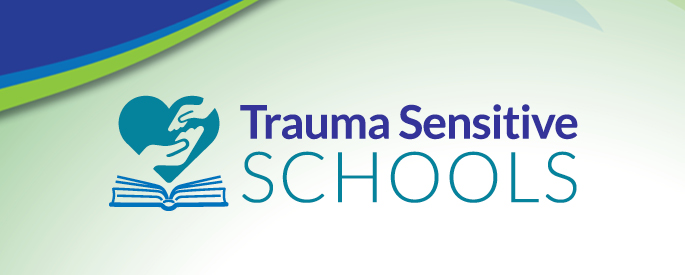 [Speaker Notes: In addition, it is important to acknowledge that the requirement to identify an LEA staff member identified by the student as having a positive or the most positive relationship with the student is not technically a requirement but a strong recommendation in the administrative rule and will assist the IEP team with ensuring the IDEA requirement of a non-discriminatory evaluation.

Important Note:  LEA REPRESENTATIVES, ADMINISTRATORS, AND IEP TEAMS SHOULD NOT UNDERESTIMATE THE IMPORTANCE OF THIS RECOMMENDATION!!!  

IEP teams are highly encouraged to include an IEP team member who has been identified by the student as having a positive relationship.  
Including this member of the IEP team provides the following:
A systematic way to embed Trauma Sensitive Schools core values of safety, trust, choice, collaboration and empowerment and cultural responsiveness into the evaluation process.
At least one person who can monitor and ensure untrue, unfounded, unalterable attributions are not applied to disability category criteria discussion and data analysis.
Assists with ensuring the requirements to conduct a culturally responsive and non-discriminatory evalutaion process.
Although particularly important for students who identify as black, indigenous, or a person of color, this recommendation is also important for any student  who is stigmatized because of an older sibling or due to low socioeconomic status.  Most educators have had experience with hearing explicit or implicit bias about a student or family based on the neighborhood the student lives in, parent or sibling history with the school, etc. 
This requirement helps to mitigate potential bias and perspective not relevant to a special education eligibility determination and increases the probability that the student’s strengths and assets will also be discussed and highlighted when making decisions about the student. 
Harvard Graduate School of Education provides the following additional information about the importance fostering RESILIENCE in students and the power of strong relationships.
The power of that one strong adult relationship is a key ingredient in resilience — a positive, adaptive response in the face of significant adversity.
Resilience depends on supportive, responsive relationships and mastering a set of capabilities that can help us respond and adapt to adversity in healthy ways,” says Shonkoff, director of the Center on the Developing Child at Harvard. “It’s those capacities and relationships that can turn toxic stress into tolerable stress.”]
Learning Objective #4
1
2
3
4
5
Addressing the Definition
[Speaker Notes: After conducting a comprehensive special education evaluation, and using the data and documentation collected including from the specific requirements for assessing for an emotional behavioral disability, the IEP team will determine if … (next slide)]
Definition
Emotional behavioral disability, pursuant to s. 115.76 (5) (a) 5., Stats., means a condition in which a child demonstrates frequent and intense observable behaviors, either over a long period of time or of sudden onset due to an emerging mental health condition which includes a diagnosis by a licensed mental health professional, which adversely affects the child’s educational performance. The behaviors must occur in an academic setting in school, in a non-academic setting in school and in the child’s home or community.  PI 11.36(7)(a)
[Speaker Notes: … the child demonstrates frequent and intense observable behaviors, either over a long period of time or of sudden onset due to an emerging mental health condition which includes a diagnosis by a licensed mental health professional, which adversely affects the child’s educational performance. The behaviors must occur in an academic setting in school, in a non-academic setting in school and in the child’s home or community. PI 11.36(7)(a)]
Emotional Behavioral Functioning
☐ Yes ☐ No   The student exhibits at least one of the following (check all
that apply):

For each characteristic, the IEP team must ‘Explain or reference data or evidence’ using documentation from the Section II. Requirements.
The IEP team will need to identify pervasive patterns rather than discrete behavioral responses.
PI 11.36(7)(b)
[Speaker Notes: The IEP team will determine if the student exhibits one or more of the characteristics or observable behaviors of an emotional behavioral disability.
For each characteristic, the IEP team must ‘Explain or reference data or evidence’ using documentation from the assessment requirements
The defining seven characteristics or patterns of behavior are not necessarily apparent in every student identified with an emotional behavioral disability, though the team will need to identify pervasive patterns rather than discrete behavioral responses]
Characteristics
Behaviors that interfere with the development and maintenance of age and grade appropriate interpersonal relationships. PI 11.36(7)(b)1.
The student’s behavioral response interferes with their ability to demonstrate age, grade, and culturally appropriate interpersonal skills with their ability to interact with others and sustain relationships. 
In cases where a student is perceived to have objectionable friends, implicit bias may appear, and team members may not substitute their ideas of what is an appropriate peer group. Are the relationships satisfactory to the student?
[Speaker Notes: Characteristic 1: Behaviors that interfere with the development and maintenance of age and grade appropriate interpersonal relationships. PI 11.36(7)(b)1.
The student’s behavioral response interferes with the ability to demonstrate age, grade, and culturally appropriate interpersonal skills such as sympathy, warmth and empathy toward others; initiating positive interactions; establishing and maintaining friendships; give and take in interactions; communicating wants and needs; and other skills found demonstrated by the majority of their peers of similar age, background, culture, race, ethnicity, gender, sexual orientation, abilities, or socioeconomic status. It is not a question of getting along with others. It is a question of whether the student’s behavior interferes with their ability to interact with others and sustain relationships. 
If the student has established friendships, team member judgments on the student's friends are not relevant to this analysis. In cases where a student is perceived to have objectionable friends, implicit bias may appear and team members may not substitute their ideas of what is an appropriate peer group. The team will need to consider if the relationships are satisfactory to the student’s perceptions of relationships.]
Characteristics
Observable affective or behavioral responses during routine daily activities inconsistent with the norms of the child or the child’s community. PI11.36(7)(b)2.

Developmental norms and comparisons with peers in similar circumstances should be used to determine whether the affective or behavioral responses are unusual, inconsistent or inappropriate. 
The IEP team will need to consider how a student’s culture may be reflected in both the absence or presence of affective or behavioral responses.
[Speaker Notes: Characteristics 2: Observable affective or behavioral responses during routine daily activities inconsistent with the norms of the child or the child’s community. PI 11.36(7)(b)2.
The observable affective or behavioral response of concern should be compared to the response of peers of similar circumstances (previous slide: age, background, culture, race, ethnicity, gender, sexual orientation, abilities, or socioeconomic status). Developmental norms and comparisons with peers in similar circumstances should be used to determine whether the affective or behavioral responses are unusual, inconsistent or inappropriate. Consideration should also be given if the affective or behavioral response is atypical, different or inconsistent for the student and for which no observable reason exists.
The IEP team will need to consider the ethnic and cultural norms of the student and their family through direct input from the student and family including how a student’s culture may be reflected in both the absence or presence of affective or behavioral responses.
The IEP team should take into account whether a student’s home or school situation is disrupted by stress, discrimination, recent changes, or traumatic or unexpected events that could be contributing to the student’s behavioral response. However, such evidence does not preclude the determination of a disability category. 
Affective or behavioral responses should not be a secondary manifestation attributable to substance abuse, medication, or a general medical condition (e.g., hypothyroidism, diabetes).]
Characteristics
Pervasive unhappiness, depression or anxiety. PI 11.36(7)(b)3.
Physical symptoms or fears associated with personal or school problems. PI 11.36(7)(b)4.
Largely unchanged
The student must demonstrate a consistent pattern of unhappiness, depression, or anxiety over a long period of time. This pattern is not a temporary response to situational factors or due to a medical condition. 
The physical symptoms or fears must be linked with personal or school problems with no known medical cause. Any known biological or medical condition should be investigated and ruled out.
[Speaker Notes: Characteristics 3 and 4: The following characteristics remain largely unchanged from the previous rule. 
For pervasive unhappiness, depression or anxiety, the student must demonstrate a consistent pattern of unhappiness, depression or anxiety over a long period of time. This pattern is not a temporary response to situational factors or due to a medical condition.  A diagnosis by a licensed mental health professional of depression or anxiety is not required to meet this characteristic. If the student has a diagnosis, the IEP team must document and consider the diagnosis while conducting assessments to investigate whether the symptoms of the diagnosis are evident at school and adversely affect the student’s educational performance.
The physical symptoms or fears must be linked with personal or school problems with no known medical cause. Any known biological or medical condition should be investigated and ruled out. Remember our earlier discussion about asking specific questions about the student’s level of performance and functioning early on in the evaluation process as it relates to several areas, including Physical and Health. 
Since it is common to demonstrate physical reactions to stress or traumatic events, it is important there is evidence the physical symptoms or fears are frequent and intense, and have occurred over a long period of time.]
Characteristics
Insufficient progress toward meeting age or grade level academic standards that cannot be explained by intellectual, sensory, or health factors. PI 11.36(7)(b)5.
Insufficient progress despite appropriate instructional strategies, educational interventions, and/or targeted interventions and supports. 
Other suspected reasons for insufficient progress must also be addressed and/or eliminated.
The IEP team will need to look beyond academic achievement, and consider the student’s ability to access, engage or make progress in age or grade level general education curriculum, instruction, environments, or activities.
[Speaker Notes: Characteristic 5: Insufficient progress toward meeting age or grade level academic standards that cannot be explained by intellectual, sensory, or health factors. PI 11.36(7)(b)5.
The insufficient progress is despite appropriate instructional strategies, educational interventions, and targeted interventions and supports. And as a reminder, under IDEA a child must not be determined to be a child with a disability if the determinant factor is a lack of appropriate instruction. 
At the review of existing data, the IEP team would ask questions and determine if concerns in academic achievement or cognitive learning need to be explored and would then plan for the necessary assessment tools, which could include an academic achievement or IQ test. 
As part of a comprehensive special education evaluation, the suspected reasons for insufficient progress must also be addressed and eliminated, such as a specific learning disability, intellectual disability, traumatic brain injury, speech language impairment, etc. If any one of these other categories is the primary cause, then the IEP team may determine that the student is eligible for special education under that category of disability. Such a determination does not necessarily rule out emotional behavioral disability as a concomitant disability, since social, emotional and behavioral needs may also be associated with one of the other categories.
The IEP team will need to consider what is the barrier if the IEP team rules out intellectual, sensory or health factors; and if a decline in progress or a lack of progress correlates to the student’s mental health or behavioral responses, then this characteristic may be met. 
The IEP team will need to look beyond academic achievement to determine if the student’s significant social and emotional needs or behavioral responses are interfering with their ability to access, engage or make progress in age or grade level general education curriculum, instruction, environments, or activities.]
Characteristics
Isolation from peers or avoidance of social interactions impacting the child’s access and engagement in instructional activities.  PI 11.36(7)(b)6.

The isolation or avoidance must be frequent and intense such that it interferes with the student’s learning, participation, relationships or sense of safety and belonging.
Instructional activities are broadly defined. Teaching and learning do not start and end in the classroom or when the school day starts and ends.
[Speaker Notes: Characteristic 6: Isolation from peers or avoidance of social interactions impacting the child’s access and engagement in instructional activities. PI 11.36(7)(b)6.
The isolation or avoidance must be frequent and intense such that it interferes with the student’s learning, participation, relationships or sense of safety and belonging. The team will need to consider if the student prefers to work or be alone, or if the student demonstrates or expresses a sense of distress and dejection. If the student prefers to be alone, the IEP team will need to consider the impact of that preference on the student's ability to access, engage or make progress in age or grade level general education curriculum, instruction, environments, or activities. Another consideration is the exclusion or rejection by peers. Does the student’s inhibitions or avoidance restrict the ability of peers to interact with the student? Are there instances of bullying or being bullied that have led to the isolation or avoidance?  This examination can help to determine the impact as well as the potential root cause. 
Teaching and learning do not start and end in the classroom or when the school day starts and ends. Instructional activities are broadly defined.  Examples of instructional activities in the non-academic settings, home and community could include:
Activities where parents or family members or community members pass on skills and knowledge that align with family values or traditions:
cooking
how to pitch a tent
out-of-school time programs
learning to play a game 
Community: sports or clubs where skills are taught 
basketball team, 
boy or girl scouts, 
music lessons
church or community groups]
Characteristics
Patterns of behaviors across settings and individuals presenting risks to the physical safety of the child or others. PI 11.36(7)(b)7.

This characteristic does not refer to simple conflict or incidents with one other individual or with certain peers. 
The IEP team must establish that the behavior is not in response to a specific setting, individual or relationship.
[Speaker Notes: Characteristic 7: Patterns of behaviors across settings and individuals presenting risks to the physical safety of the child or others. PI 11.36(7)(b)7.
This characteristic requires documentation that there is a pattern of behavior and not isolated incidents of a behavioral response that presents a risk to the physical safety of the child or others. It does not refer to simple conflict or incidents with one other individual or with certain peers. The IEP team must establish that the behavior is not in response to a specific setting, individual or relationship.  The pattern of behaviors that present the risk to physical safety must be frequent and intense, occur over a long period of time or of sudden intensity due to an emerging mental health condition, which adversely affects the child's educational performance. The behaviors must occur in academic and non-academic settings and in the home or community.]
Settings
☐  Yes 	☐ No	The behaviors occur in an academic setting in school, in a
 non-academic setting in school, and in the student’s home or community. (all must be checked)
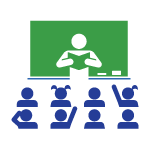 ☐  Academic setting in school. 

☐  Non-academic setting in school. 

☐  Home or Community.
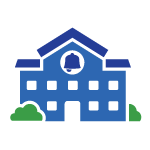 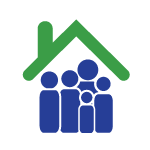 [Speaker Notes: As IEP teams consider the various settings in the administrative rule, it is possible the observable behaviors may not occur with the same frequency and intensity in all settings; however, there must be evidence that they are observed across settings, to some degree, to ensure the occurrence is not based on a particular or singular situation or relationship with the student. 

It will be important for IEP teams to consider ecological factors (instruction, curriculum, environment, relationships) that may influence the student’s observable behaviors in either a positive or negative way. This will not only help with determining whether or not a student has an emotional behavioral disability but will also serve to identify the student’s unique needs and the environmental factors that contribute to the student’s strengths and challenges.]
Settings
Academic setting in school. 
Direct instruction, small group instruction, independent work completion, group projects, classroom-based activities; community-based instruction; content areas, art, music, physical education; field trips, etc. 

Non-academic setting in school. 
Recess, lunch, transition times, school bus (transportation to and from school, field trips, or any school related function), field trips, play time, on school grounds before and after school, while waiting for transportation or after arriving to school, and other school-based activities (e.g. extracurricular activities, school sponsored social events), etc.
[Speaker Notes: When considering if behaviors occur in academic and non-academic settings in school, consider the following: 
Academic setting in school would include: Direct instruction, small group instruction, independent work completion, group projects, classroom based activities; community based instruction; content areas, art, music, physical education; academic field trips; etc. 
Non-academic setting in school could include: Recess, lunch, transition times, school bus (transportation to and from school, to and from field trips or any school related function), non-academic field trips, play time, on school grounds before and after school, while waiting for transportation or after arriving to school, and other school-based activities (e.g. participating in extracurricular activities, school sponsored social events, etc.). 
IEP teams will need to discuss the expectations in the various school settings to determine if they are academic or non-academic. For example, field trips could be either academic or non-academic depending on the expectations and purpose of the field trip. A trip to the zoo where children are able to walk around and visit whatever displays they want is much different than a trip to the zoo where students receive a tour, listen and learn from a zookeeper and then write an essay about what they learned.]
Settings
Home or Community 
Home is where the child lives, whether with parents, foster parents, in a group home, with a relative, etc. It is important to discuss specific behavioral responses and to describe what is observed in the home setting. 
Community- in their neighborhood; with merchants; in recreational activities such as clubs or recreational sports; in church or other religious settings; community based vocational training, etc. 
Particular behavioral responses may not be seen across settings or to the same frequency and intensity though there should be a pattern.
[Speaker Notes: When considering the requirement of behaviors occurring in home or the community consider the following: 
Home is where the child lives, whether with parents, foster parents, in a group home, with a relative, etc. It is important to discuss specific behavioral responses and to describe what is observed in the home setting. The IEP team will need to discuss the student’s behavioral responses in the context of the expectations placed on the student in the home as those may be very different from the expectations at school.
The Community is in the student’s neighborhood; with merchants or stores; in recreational activities such as clubs or recreational sports; in church or other religious settings; community based vocational training, etc 
The same  behavioral responses may not be seen across settings or to the same frequency and intensity though there should be a pattern. There should be demonstration of at least one of the characteristics, to some degree, observed in the home or community setting.  
The IEP team would need to consider mitigating factors when looking at behavioral responses across settings. For example,  if a parent sets up home and community environments such that triggers for the student's behavioral responses are not present and thus not observed or if the parent shares the adaptations to the environment and/or interactions to mitigate behavioral responses and states that without those supports the student previously has shown difficulty, the IEP team would need to determine if there is a current pattern.]
Settings: Special Considerations
Virtual
The IEP team will discuss and define academic and non-academic settings; structured and unstructured activities; differences in expectations for those settings.
Comparisons with peers in similar circumstances should be used to determine if the observable characteristics occur in virtual academic and non-academic settings.
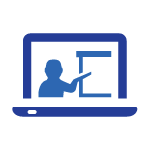 [Speaker Notes: When conducting an evaluation and completing the assessment requirements for a student attending a virtual school consider the following:
When planning an evaluation for a virtual school, the IEP team will need to discuss and define what is an academic and non-academic setting at school for the students; they can discuss the possible structured and unstructured activities during the school day; they can look at the differences in expectations during the various activities when making those decisions. Comparisons with peers in similar circumstances should be used to determine if the observable characteristics occur in virtual academic and non-academic settings.]
Settings: Special Considerations
Early Learners
The IEP team will consider the activities and settings that are appropriate for a child of that age; both structured and unstructured.
Environments may include daycare, preschool, nursery  school, play groups, Head Start, regular education early childhood programs including four-year-old kindergarten, or religious education programs.
[Speaker Notes: When evaluating a child who has not yet reached the age of mandatory school attendance, the IEP team will consider the activities and settings that are appropriate for a child of that age. Environments may include daycare, preschool, nursery school, play groups, Head Start, regular education early childhood programs including four-year-old kindergarten, or religious education programs. It is important to focus on the child’s behavior across a variety of settings and activities, both structured and unstructured, which could be considered academic or non-academic settings for younger children.]
Emotional Behavioral Functioning
☐ Yes	☐ No 	The student demonstrates frequent and intense observable behaviors which adversely affect the student’s educational performance, either: 

☐ Over a long period of time or 

☐ Of sudden onset due to an emerging mental health condition which includes a diagnosis by a licensed mental health professional.
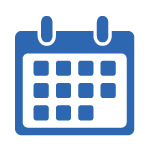 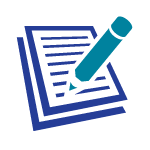 [Speaker Notes: The following will break the next part of the definition down to further clarify further terms such as “frequent and intense observable behaviors”, “over a long period of time”, and “of sudden onset”.]
Emotional Behavioral Functioning
☐ Yes	☐ No 	The student demonstrates frequent and intense observable behaviors which adversely affect  the student’s educational performance 
Must be more frequent and intense than the normal or typically expected range of behavior for students of a similar age, background, culture, race, ethnicity, gender, sexual orientation, and/or socioeconomic status.
Must be overt, acute and observable, and not confined to a single setting or relationship.
Must hamper the student’s ability to access, engage and make progress in age or grade level general education curriculum, instruction, environments, or activities.
[Speaker Notes: When considering whether the student demonstrates frequent and intense observable behaviors which adversely affect  the student’s educational performance keep in mind the following:

The observable behaviors of concern must be more frequent and intense than the normal or typically expected range of behavior for students of a similar age, background, culture, race, ethnicity, gender, sexual orientation, or socioeconomic status. The scope and intensity must be outside of the normal developmental expectations and the student’s community or cultural norms. The observable behaviors of concern must be of such rate, frequency, intensity and duration that they are clearly evident to school staff and others familiar to the student. 
The behaviors must be overt, acute and observable, and not confined to a single setting or relationship. 
The observable behaviors must hamper the student’s ability to access, engage and make progress in age or grade level general education curriculum, instruction, environments, or activities
Learning and educational performance goes beyond academic performance. Assessing an adverse effect requires the IEP team to consider all aspects of the child’s functioning at school, including academic, cognitive, communication, physical and health, independence and self-determination, and social and emotional learning. Educational performance includes all skill areas the student needs in order to participate in, have access to and make progress in the general education instruction.]
Emotional Behavioral Functioning
☐ Over a long period of time, or

The student exhibits one or more of the characteristics long enough to be considered chronic, habitual, or persistent.
Differences in the determination of a long period of time may be appropriate based on the individual student, and in relation to the chronological age of the student or the intensity of the problem.
Should not be symptomatic of a developmental level or a situational stressor.
[Speaker Notes: When considering the requirement stating “over a long period of time”, consider the following: 

The term “long period of time” requires that the student exhibit one or more of the characteristics long enough to be considered chronic, habitual, or persistent. No specific period of time is offered in federal regulations. 
Differences in the determination of a long period of time may be appropriate based on the individual student, and in relation to the chronological age of the student or the intensity of the behaviors observed. For example, a long period of inattentiveness is different than a long period of self-injurious behavior, and several months in the life of a four-year-old may be much more significant than several months in the life of a fourteen-year-old. 
The observable behavior should not be symptomatic of a developmental level or a situational stressor (such as parents divorcing, serious illness or death in the family, serious injury or illness of the student, transition to a new level of school, mismatch with instructional style, a new sibling, family financial crisis, etc.). In those situations, it is necessary to determine that the behavioral characteristics have continued beyond the expected time for normal adjustment, based on the cultural and ethnic norms of the child or child’s community.]
Emotional Behavioral Functioning
Or, of sudden onset due to an emerging mental health condition which includes a diagnosis by a licensed mental health professional.

A diagnosis is not required if the condition of ‘long period of time’ has been met nor is a diagnosis sufficient evidence of special education eligibility.
The IEP team will document and consider the diagnoses while conducting assessments to investigate whether the symptoms of the diagnoses are evident at school and adversely affect the student’s educational performance.
[Speaker Notes: The definition of emotional behavioral disability in administrative state rule reads: “The student demonstrates frequent and intense observable behaviors which adversely affect  the student’s educational performance over a long period of time OR of sudden onset due to an emerging mental health condition which includes a diagnosis by a licensed mental health professional.”

For some mental health conditions a student’s symptoms may not be evident until there is an acute episode, and subsequently become serious enough to cause disruption in a student’s ability to concentrate, relate to others, or respond to typical stressors. In those situations, a student may receive a diagnosis by a mental health professional. 
A diagnosis is not required if the condition of ‘long period of time’ has been met nor is a diagnosis sufficient evidence of special education eligibility. In sudden onset circumstances there may be a high frequency and intensity of observable behaviors over a shorter period of time or multiple acute episodes.
If the student has a diagnosis, the IEP team will document and consider the diagnoses while conducting assessments to investigate whether the symptoms of the diagnoses are evident at school and adversely affect the student’s educational performance. The student must exhibit one or more of the characteristics and the IEP team must consider the data from Section II requirements of the emotional behavioral disability administrative rule.]
Emotional Behavioral Functioning
Of sudden onset due to an emerging mental health condition which includes a diagnosis by a licensed mental health professional.

Outside evaluations and other information shared by the family may provide supporting or new information about the student’s academic and functional skills important for determining the nature and extent of the student’s disability-related and educational needs.
[Speaker Notes: When considering the rule criteria for considering sudden onset due to an emerging mental health condition, please consider the following.

Outside evaluations and other information shared by the family may provide supporting or new information about the student’s academic and functional skills that is  important for determining the nature and extent of the student’s disability-related needs.]
Emotional Behavioral Functioning
Of sudden onset due to an emerging mental health condition which includes a diagnosis by a licensed mental health professional.

Due to the sudden onset, the requirement of an evidenced-based positive behavioral intervention may be more intensive and may have only occurred during the course of the evaluation cycle. 
Determining who qualifies as a licensed mental health professional is an IEP team decision. Licensed mental health professionals can include, but are not limited to, a licensed physician, an advanced practice nurse, or a licensed psychologist. The licensed mental health professional should provide written documentation of the diagnosis.
[Speaker Notes: When considering the rule criteria for considering sudden onset due to an emerging mental health condition, please consider the following.

Due to the sudden nature of the frequent and intense observable behaviors, the requirement of an evidenced-based positive behavioral intervention may be more intensive and may have only occurred during the course of the evaluation cycle. It is always important for IEP teams to ensure application of the criteria, including monitoring effects of positive behavioral interventions, is always applied IN AN EFFORT TO MEET THE STUDENT’S NEEDS and not in an effort to meet disability category criteria in a more expedient manner.  In these situations, conversations and shared decision making with parents and family members is critical.
Determining who qualifies as a licensed mental health professional is an IEP team decision. Community-based licensed mental health professionals can include, but are not limited to, a licensed physician, an advanced practice nurse, or a licensed psychologist. In the case of a diagnosis, the community-based licensed mental health professional should provide written documentation of the diagnosis.  The IEP team can request, but cannot require, a parent to provide medical documentation to assist with making a disability category determination.  It is the responsibility of the local educational agency, e.g. school district, to cover all costs associated with a special education evaluation.  
School personnel may not require parents to obtain a diagnosis before proceeding with a special education evaluation. If the LEA or parent suspects that a “sudden onset” mental health issue may be present, and the parent has not yet obtained a mental health diagnosis, the district could choose  to obtain one at district expense.
However, if the outside evaluation or diagnosis was pursued and obtained by a parent/guardian prior to or independent of a special education referral and evaluation and later presented to the LEA, the LEA would not be responsible for any associated costs.]
Learning Objective #5
1
2
3
4
5
Additional Considerations and Wrap Up
70
[Speaker Notes: This last section will wrap up the presentation main ideas and provide a few additional considerations when determining an emotional behavioral disability.]
Reevaluations
☐ Yes ☐ No The IEP team conducted a comprehensive evaluation and considered current data from the following (all must be checked):
Evidence-Based Positive Behavioral Interventions
Observations-Academic Settings
Observations-Non-Academic Settings
Interview-child
Interview-parent
Interview-teacher(s)
Interview-Positive Adult
Review of Records
Standardized Rating Scales
[Speaker Notes: Wisconsin DPI has received a few questions about reevaluations for students identified with an emotional behavioral disability and considerations for continued special education eligibility.  The IEP team must conduct a comprehensive evaluation and consider current data from all the Section II Requirements. This is true for both initial evaluations and reevaluations. 

Because of the data and information shared in the “why change the rule section” of this presentation,  (i.e. high stakes decision of special education and emotional behavioral disability identification, disproportionality, historic poor outcomes), and the facts that children change significantly every 3 years, a comprehensive special education evaluation every 3 years is important in almost each and every student and reevaluation situation.
IEP teams should use the Review of Existing Data process to go through required components of evaluation processes and determine if the IEP team already has the required information to determine if a student meets the criteria for emotional behavioral disability or needs to collect additional data and information.  In some cases, the IEP team may only be utilizing standardized rating scale because the IEP team has been collecting data related to the assessment requirements in the criteria through progress monitoring of IEP goals and IEP implementation for the previous 3 years in an ongoing manner.
Keep in mind when considering whether documentation from an ongoing IEP service or assessment related to IEP goals can be used as part of meeting the disability category criteria requirements.  For example, collecting information and data when  working directly with student, ongoing communication and documentation with parents and teachers, and observations as part of progress monitoring IEP goals.  IEP teams and educators working with the student should be sure the information gathered meets the disability category rule requirements (e.g. ecological factors, multiple settings for observations).]
Disability Category Criteria Determination
☐ Yes ☐ No 
The documentation of the criteria above demonstrates a condition  in which the student demonstrates frequent and intense observable behaviors, either over a long period of time or of sudden onset due to an emerging mental health condition which adversely affects the student’s educational performance. The student meets the disability category criteria under Emotional Behavioral Disability. 
Yes must be checked in all boxes, and all of the additional requirements met, before a student may be determined eligible under the disability category criteria of Emotional Behavioral Disability.
[Speaker Notes: The revised disability category criteria documentation form also includes a summary statement for IEP teams to check whether or not the student meets the disability category criteria for emotional behavioral disability.]
Formula for ACCURATE Identification
+				      =
Evaluations that ensure strategies and systems are in place to address the impact of implicit or explicit bias,  and establish consistent and accurate identification of an Emotional Behavioral Disability
Objective assessments and data requirements
Observable, measurable characteristics of Emotional Behavioral Disability
[Speaker Notes: Wisconsin’s administrative rule change provides a formula for an ACCURATE identification of an emotional behavioral disability, through a comprehensive special education evaluation. 
Wisconsin’s rule defines the characteristics of emotional behavioral disability in clearly defined, observable, and measurable terms. 

The rule requires objective assessments and data collection that allows teams to focus on the student’s strengths and disability-related needs, and limits subjectivity and potential bias.

The result of objectively measured observable characteristics should be analyzed by IEP teams with the ability to accurately identify whether or not a student has an emotional behavioral disability.  IEP teams should have strategies and systems in place to address the impact of implicit or explicit bias. The revised rule increases consistency in evaluation procedures across schools and LEAs and improve processes and requirements for conducting a culturally competent evaluation. The revised rule assists IEP teams to be objective when identifying the disability criteria of emotional behavioral disability and determining eligibility for special education services.]
Contacts
Tim Peerenboom 
School Psychology Consultant
Wisconsin Department of Public Instruction 
timothy.peerenboom@dpi.wi.gov
(608)266-1999

Eva Shaw
Special Education Consultant
Wisconsin Department of Public Instruction 
eva.shaw@dpi.wi.gov
(608) 264-6712
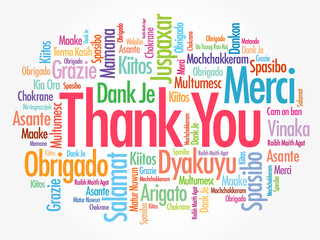 [Speaker Notes: If you have questions or comments related to this rule change, please contact DPI staff using the contact information on this slide.]